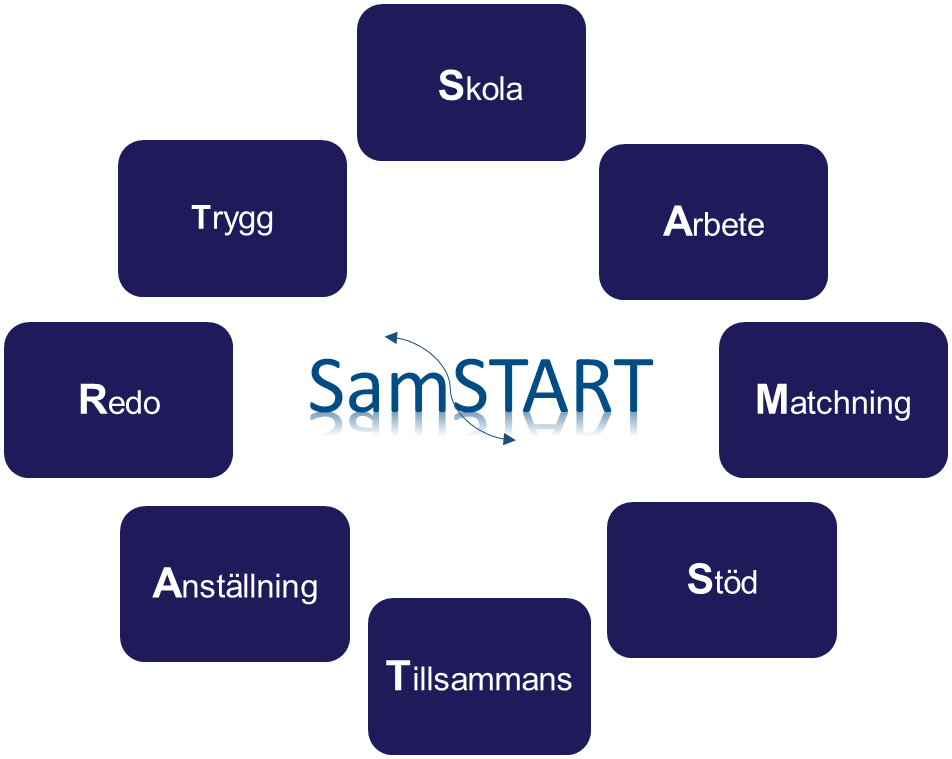 Tillsammans kan vi göra skillnad
Förordningsstyrt uppdragFörordning (2000:628) om den arbetsmarknadspolitiska verksamheten
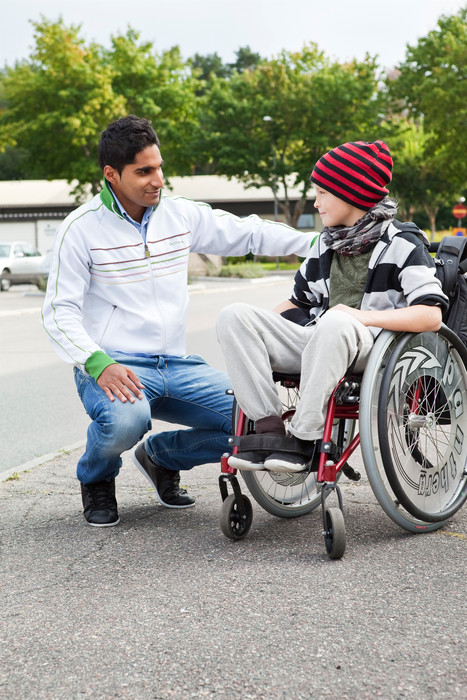 Unga med funktionsnedsättning
12 §   Verksamhet för unga med funktionsnedsättning innebär att Arbetsförmedlingen samverkar med skolan för att genom vägledning och information underlätta övergången från skola till arbetsliv för den som har en funktionsnedsättning och har fyllt 16 år men inte 30 år
[Speaker Notes: Regeringen bedömer att det fortsatt finns utrymme för effektiviseringar inom arbetsmarknadspolitiken och avser prioritera kostnadseffektiva insatser som är arbetsplatsnära och som bidrar till en hög sökaktivitet och övergångar till reguljärt arbete.
Arbetssökande bör delta i insatser som leder till jobb, t.ex. matchningstjänster, arbetsmarknadsutbildning, praktik och subventionerade anställningar. Det förutsätter att Arbetsförmedlingen anvisar arbetssökande i tillräcklig omfattning och att långtidsarbetslösa erbjuds det stöd som krävs för att kunna påbörja och genomföra sådana insatser. Det förutsätter även ett effektivt och kvalitativt arbete hos Arbetsförmedlingen med att stödja, kontrollera och följa upp sökaktivitet, inklusive den geografiska och yrkesmässiga rörligheten bland arbetslösa.
Övergångarna från arbetsmarknadspolitiken till reguljär utbildning behöver öka, särskilt bland arbetslösa med kort utbildning. Den kommunala vuxenutbildningen är av betydelse, liksom Arbetsförmedlingens samverkan med kommunerna.
Arbetsförmedlingen behöver bli mer effektiv med ett tydligt fokus på dess kärnverksamhet. Myndighetens förvaltningsmedel behöver användas mer effektivt utifrån dess uppdrag när det gäller bl.a. bedömning och planering av stöd och insatser för arbetssökande, kontroll av de arbetslösas sökaktivitet och stöd i arbetsgivares rekryteringsarbete.]
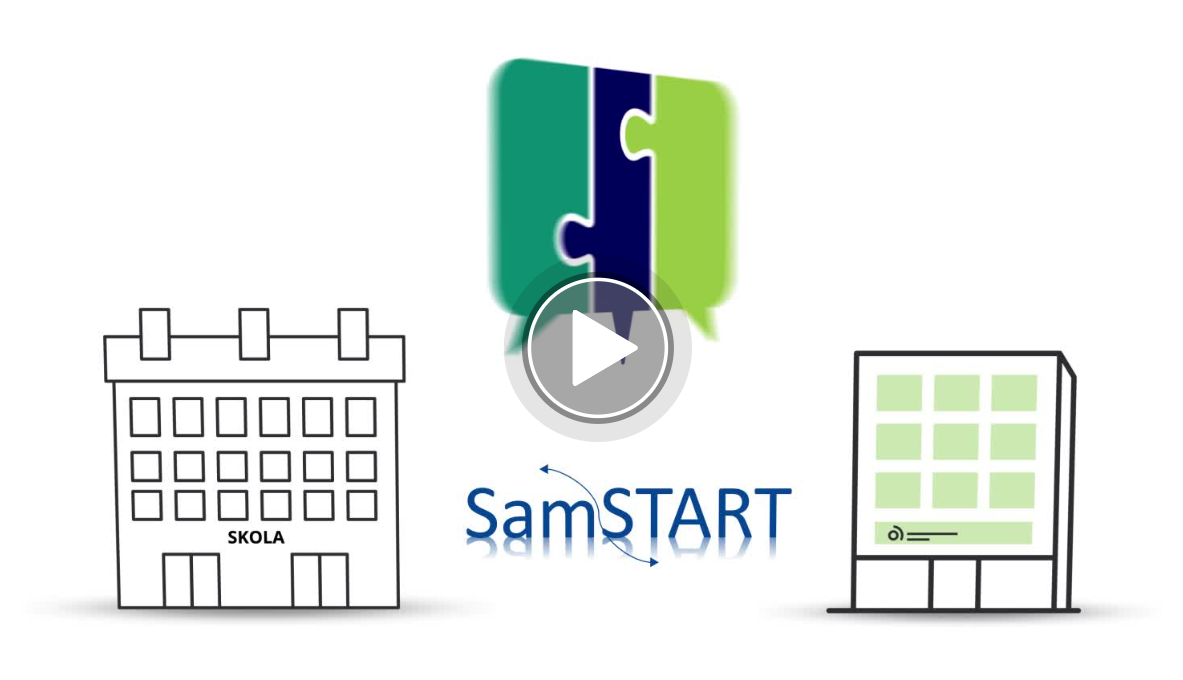 [Speaker Notes: https://api.screen9.com/embed/CTE6-NRIIDozbzf-mv2Av4EFw8SwstRUhzZZqv28ibHXrOuIkHzSiluav8t9LgLY]
Samstart
ESF-projekt - Europeiska socialfonden

Syfte: att utveckla samverkan i övergången från gymnasieskola till arbetsliv för unga med funktionsnedsättning

Samstart 1: 2019-2023 			5 delprojekt 14 kommuner

Samstart 2: 2023-2026 			15 delprojekt 144 kommuner
Norra Västerbotten
Södra Västerbotten
Norra Västernorrland
Gävleborg
Värmland
Stockholm
Södermanland
Fyrbodal
Göteborg
Jönköping
Kalmar
Kronoberg/Blekinge
Nordvästra Skåne
Östra Skåne
Malmö
Nuläge
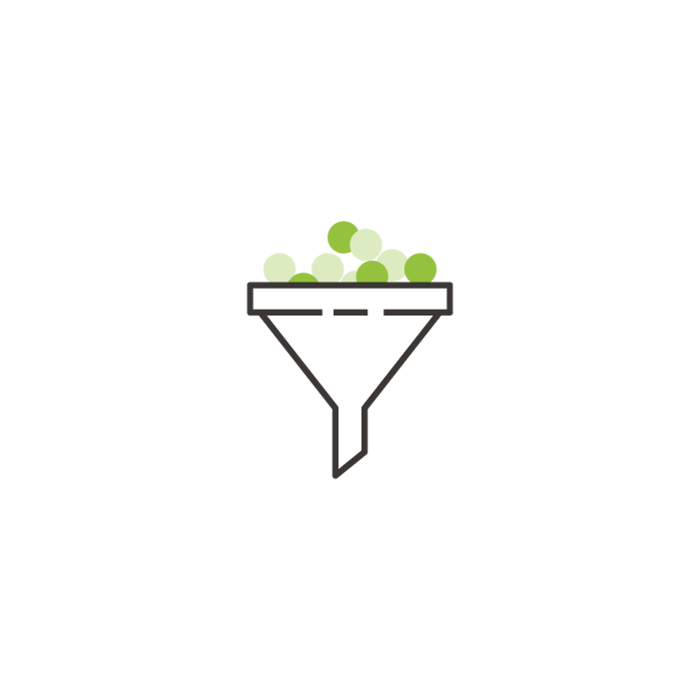 Samverkansavtal
	- operativ verksamhet i 144 kommuner varav  	projektet har samverkansavtal med ca 100 	kommuner i dagsläget

Medarbetare
	- ca 100 medarbetare från Arbetsförmedlingen
	- ca 200 utsedda personer från kommunerna
Varför Samstart?
Fler unga med funktions-nedsättning etablerar sig på arbetsmarknaden
Idag
Saknas tydlig processbeskrivning
Otydliga roller och ansvar i samverkan
Ej likvärdigt stöd i hela landet
Individer med behov av stöd fångas inte upp
Saknas nationell uppföljning
Behov av kompetensutveckling
Målbild 2026
Tydlig processbeskrivning
Tydliga roller och ansvar i samverkan
Mer likvärdigt stöd i hela landet
Fler individer med behov av stöd fångas upp
Nationell uppföljning finns
Strategi för kompetensutveckling
Vem kan bli aktuell?
Bedömning
Aktör
Inget behov av extra stöd i övergången skola/arbetsliv
Elev med funktions-nedsättning i behov av samordnat stöd i övergången skola/arbetsliv (funktionsnedsättningen är färdigutredd eller så finns det en initierad eller påbörjad utredning som syftar till en dokumentation)
Ingen arbetsförmåga i dagsläget
Arbetsförmedlingen
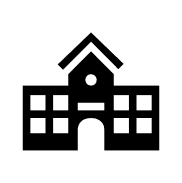 Skola
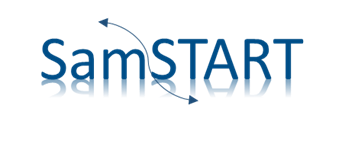 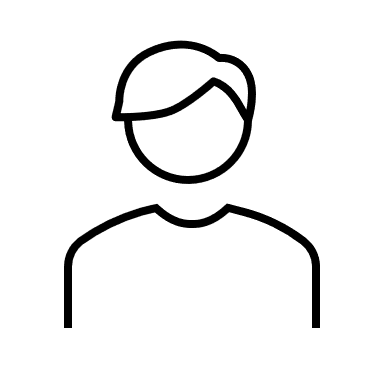 Elev
Försäkringskassan
Kommunen
Samstart – mer än bara skolsamverkan
Samstart
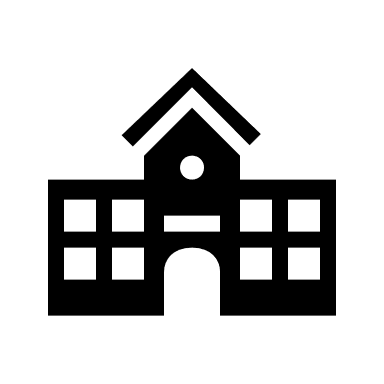 Elev 
i gymnasieskolan
Arbetssökande
på Arbetsförmedlingen
Deltagare i anställning och insatser
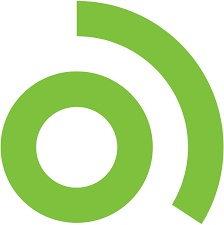 Skolslut
Åk 3 och/eller 4 på gymnasiet
Samverkan mellan Arbetsförmedlingen och kommun/andra aktörer
Samverkan mellan Arbetsförmedlingen och gymnasieskolan
Samverkansstruktur
för att utveckla arbetet
Samverkansstruktur - exempel
Lokal överenskommelse samt samverkansavtal Samstart
Arbets-förmedlingschef
Kommunal chef
Kommunal chef
Delprojekt-ledare/sam-ordnare Arbets-förmedlingen
Skolsamordnare
Samordnare kommunala insatser efter skolslut
Kontaktpersoner på gymnasieskolor
Kontaktpersoner kommunala insatser/aktiviteter
Multikompetent team Samstart Arbetsförmedlingen
Samordnarrollerna
Skol-samordnare
Samordna det operativa arbetet
Sprida kunskap och erfarenheter mellan varandra 
Sprida och utveckla arbetet inom egen organisation
Bidra med utveckling av projektet
Stärka och skapa lokala strukturer för samverkan
Delprojekt-ledare/      samordnare Arbetsför-medlingen
Samordnare kommunala insatser efter skolslut
Samordnarroller mindre kommuner
Delprojekt-ledare/      samordnare Arbetsför-medlingen
Övergripande kontaktperson
Samordna det operativa arbetet
Sprida kunskap och erfarenheter mellan varandra 
Sprida och utveckla arbetet inom egen organisation
Bidra med utveckling av projektet
Delprojekt
Arbetsgivare
Delprojektledare
Arbetsförmedlare
SIUS
Utsedda roller från vissa kommuner (individresurs)
Samordnare kommun

som samverkar med arbetsgivare samt med många olika professioner i det vardagliga arbetet, se bild
Arbetsterapeut
APL-samordnare
Vårdpersonal
Psykolog
Team
Mentor
Socialsekreterare
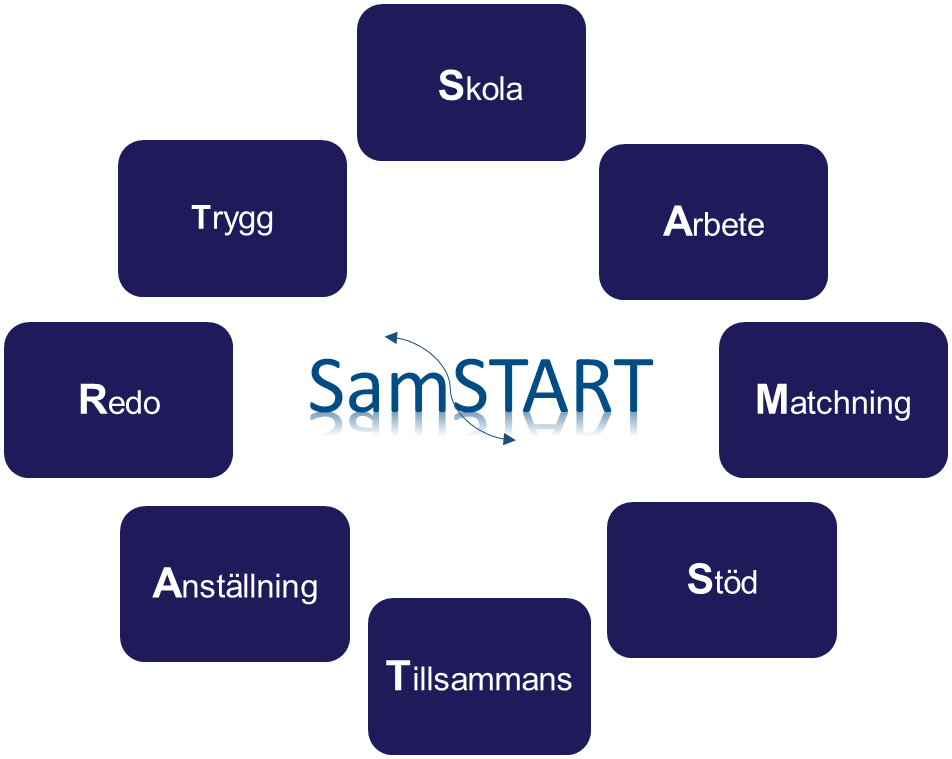 Lärare
Skolsköterska
Kurator
Socialpedagog
Studie- och yrkesvägledare
Anställningssamordnare
Arbetsmarknadskonsulent
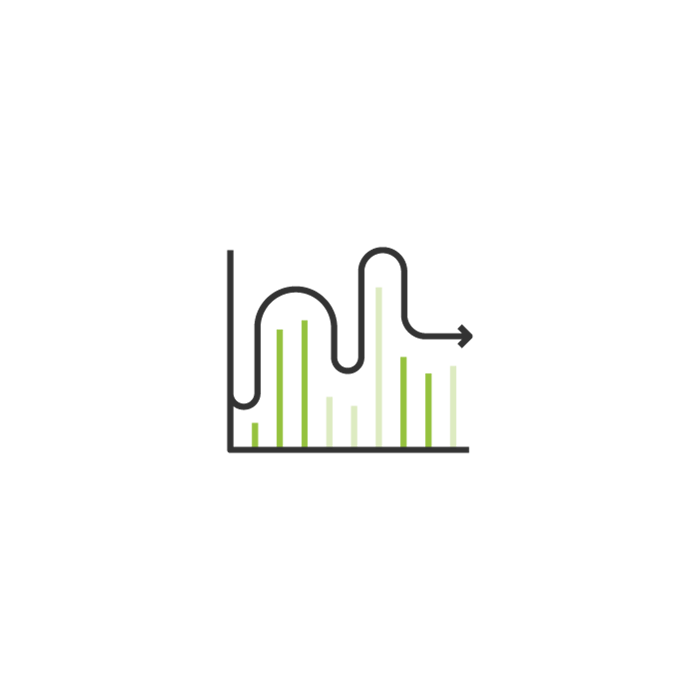 Unik data skapar möjligheter och ger oss kunskap om målgruppen
Visa på behov
Utveckla samverkan
Synliggöra resultat
Ge mer likvärdigt stöd
Sätta gemensamma mål
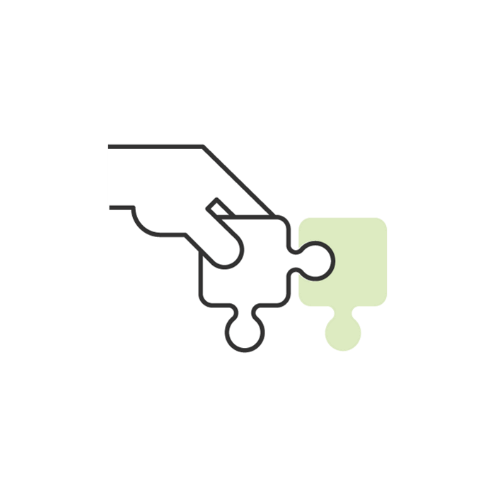 Nationell samverkan
SKR
NOD 	Nationellt organ för dialog och samråd mellan 				regeringen och det civila samhället
		- SKR (Sveriges kommuner och regioner) 
		- Skolverket
		- MUCF (Myndigheten för ungdoms- och civilsamhällesfrågor)
		- MFD (Myndigheten för delaktighet)
		- Folkhälsomyndigheten
		- Försäkringskassan
		- Funktionsrätt Sverige
		- Riksförbundet FUB
		- Autism Sverige
		- Riksförbundet Attention
		- Hjärnkraft
		- Unga med synnedsättning
		- Unga Hörselskadade m fl
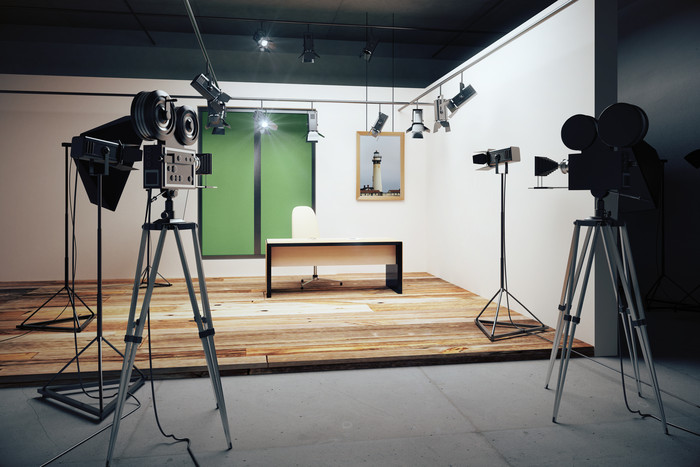 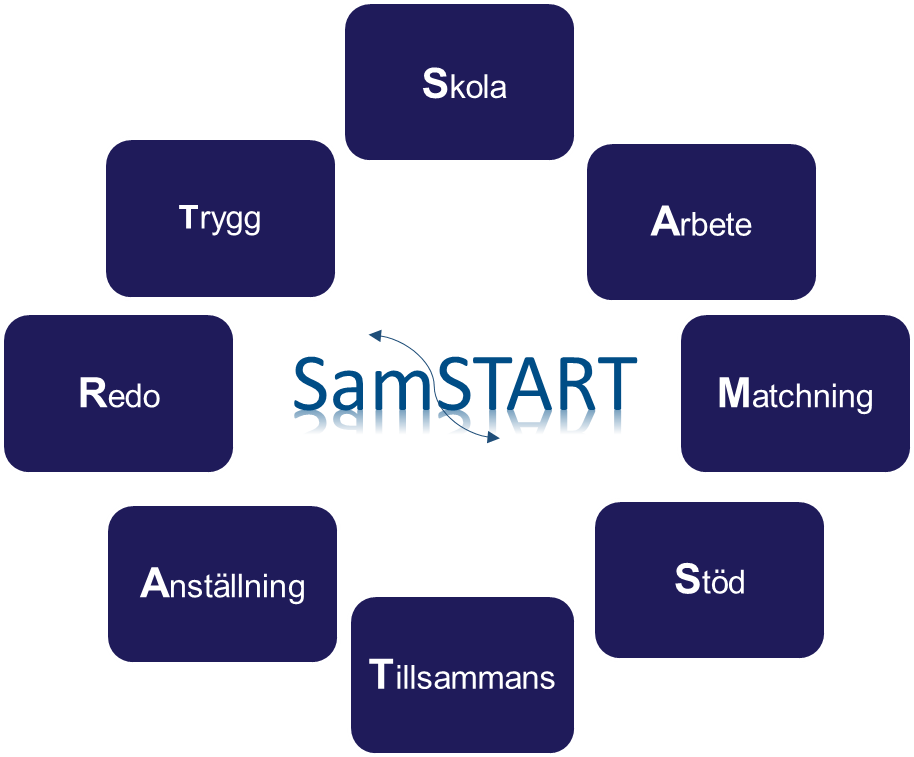 Samstart
https://api.screen9.com/preview/wc-Uig9UgQLDQ2-_KRnDsEYQ1nRgogUaIfHy8tTzHIO9bfEvWbK1Cl2nofHXKgIP
Film 2022
Kontakt
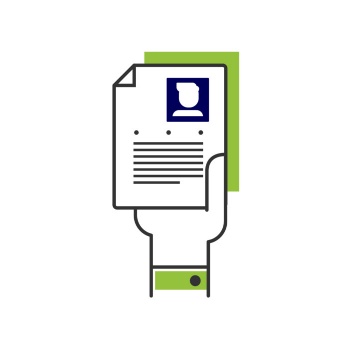 Christian Skoog, projektledare 
christian.skoog@arbetsformedlingen.se  
010-486 95 74 

Jessika Rahm, projektkoordinator
jessika.rahm@arbetsformedlingen.se  
010-487 20 30
[Speaker Notes: .]